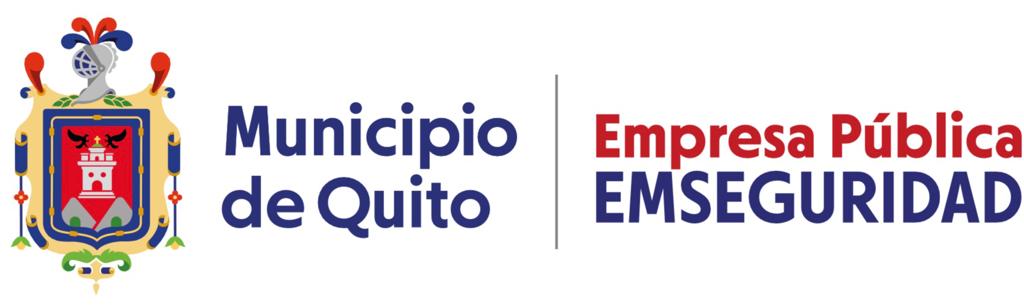 EP EMSEGURIDAD
INFORME CONMOCIÓN SOCIAL
Período: 13 al 24 de junio de 2022
Antecedentes
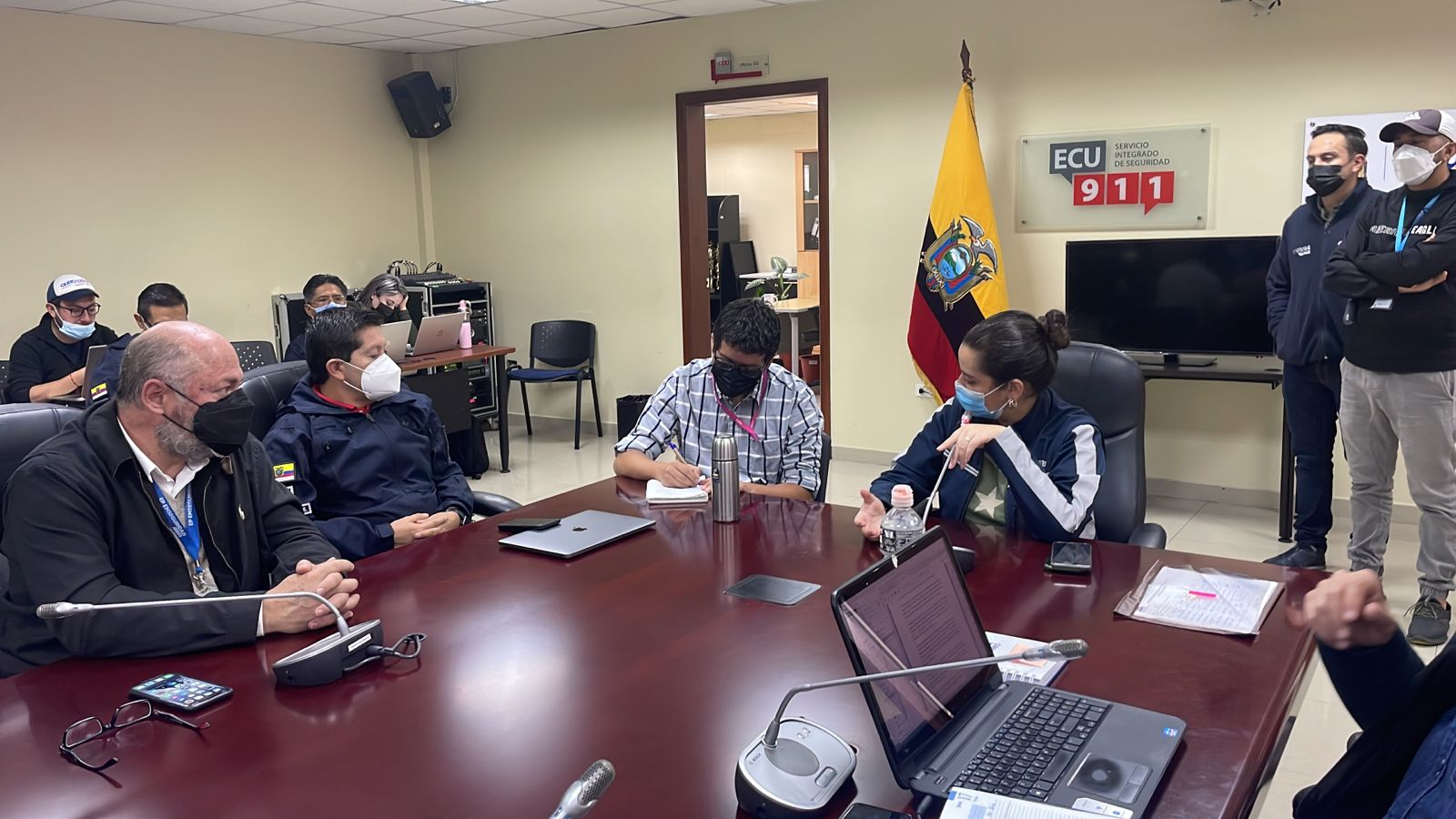 La Confederación de Nacionalidades Indígenas del Ecuador (CONAIE) publicó: “La CONAIE y organizaciones sociales darán un mensaje al país previo el inicio de la Movilización Nacional del 13 de junio”; el pronunciamiento se realizó en diferentes medios de comunicación. 
El 12 de junio de 2022, se conformó el P.M.U. (Puesto de Mando Unificado) por las manifestaciones que se realizarían por los diferentes movimientos sociales.
El domingo, 12 de junio de 2022, a las 19:00, la CONAIE realizó un pronunciamiento sobre las movilizaciones.
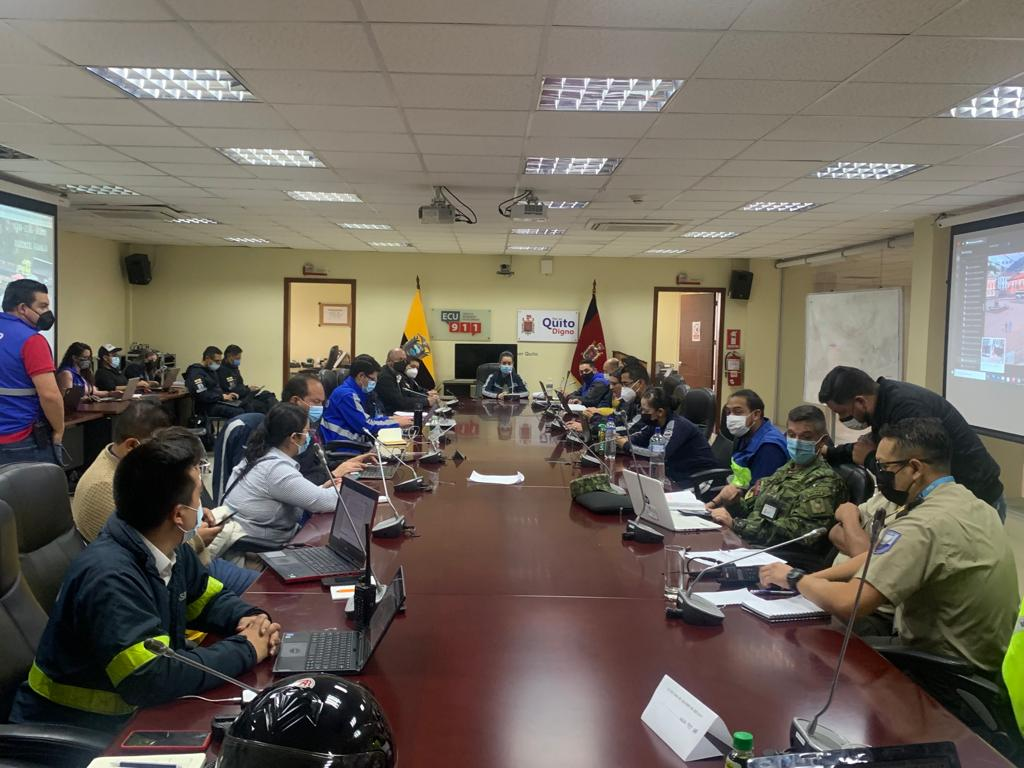 Activación MTT y GT
Mediante sesión del Comité Operativo de Emergencia – COE se resolvió la activación de las siguientes Mesas Técnicas de Trabajo y Grupos de Trabajo:
Situación al 23 junio
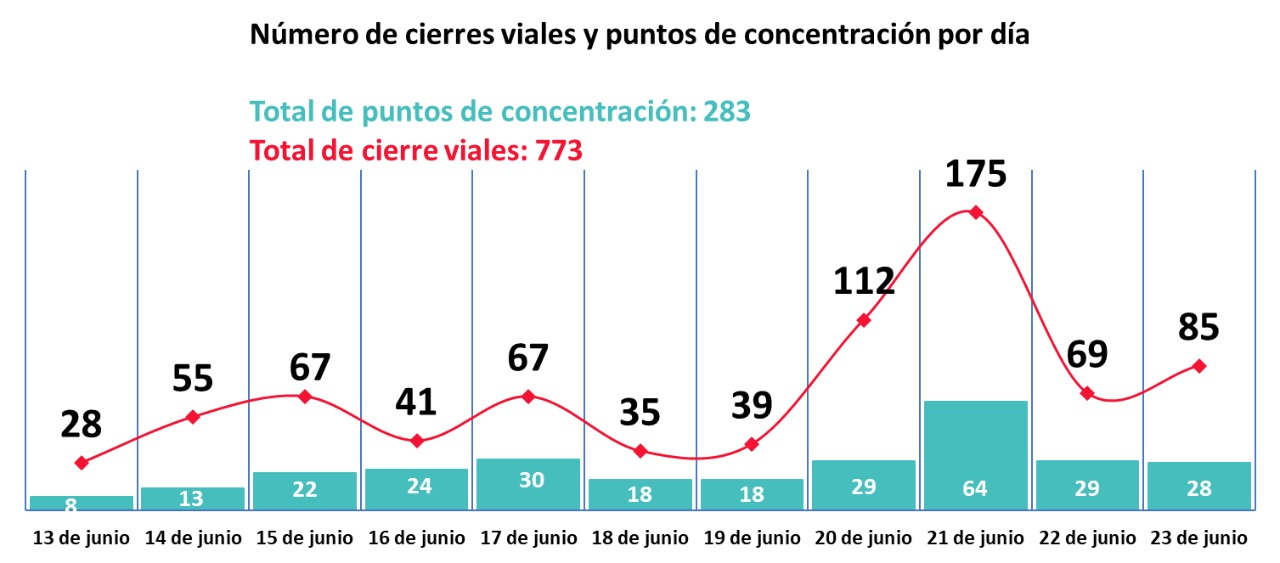 Fuente: COEM – EP Emseguridad / AMT
Daños y afectaciones
Afectación de personas
Fuente: COEM – EP Emseguridad
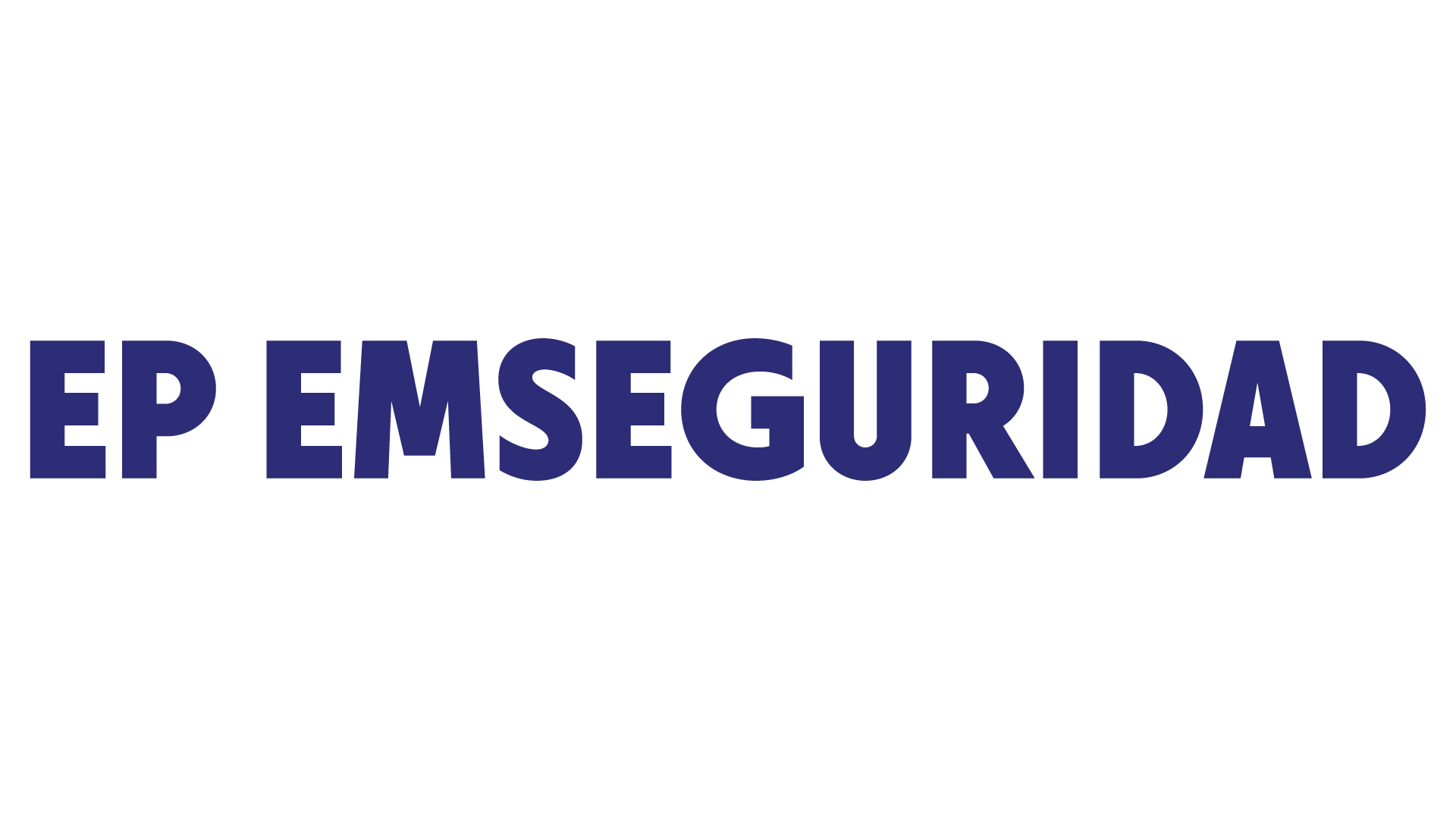 Daños y afectaciones
Se registran 117 incidentes de los daños y afectaciones en la infraestructura pública, que se han registrado en la Sala de Crisis y Sala de Situación y Monitoreo
Cierres viales
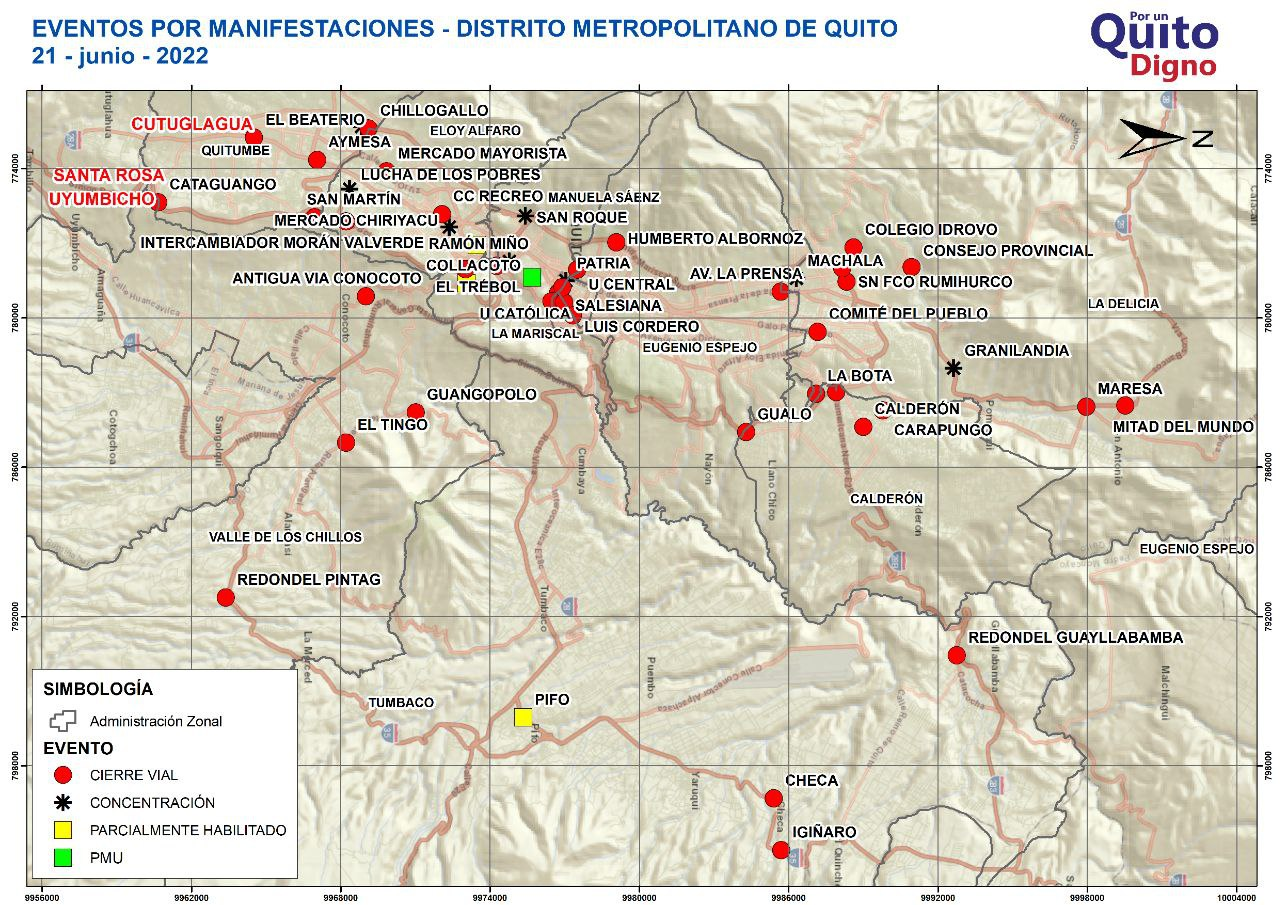 619
Cierres de vías, los mismos que han sido habilitados parcialmente debido a que continúan con el bloqueo después de que se habilitan.
Fuente: COEM – EP Emseguridad
Seguimiento a las MTT y GT
MESA MTT-1. Agua, Saneamiento y Gestión de Residuos Sólidos Agua Potable
Los servicios de provisión de agua potable y saneamiento están funcionando con normalidad.
La Empresa tiene activo su Comité Operativo de Emergencias Empresariales –COE EPMAPS AGUA DE QUITO, el cual está preparado ante eventos de conmoción social. Esto incluye el reforzamiento de seguridad física de sus instalaciones y la coordinación con el COE Metropolitano –EP Emseguridad. Se realizan reportes de seguridad 3 veces al día, 06:00, 12:00 y 18:00. Al momento no hay reporte de novedades en la operación de los sistemas de la EPMAPS. Las plantas de Bellavista, Puengasí, El Troje no reportan novedades. 
En cuanto a seguridad, se continúa aplicando el protocolo de monitoreo y refuerzo de la seguridad física de las instalaciones, para ello se cuenta con 30 personas dedicadas al monitoreo y seguridad de las instalaciones de la Empresa repartidos por sectores y con control motorizado. 
Para garantizar las operaciones de los sistemas se ha dispuesto turnos de trabajo de 24 horas del personal operativo.
Seguimiento a las MTT y GT
MESA MTT-1. Gestión de residuos
EMGIRS y EMASEO reportan – Ante el bloqueo de algunas vías, el equipo de Operadores identificó rutas alternas para cumplir con servicios de recolección. Operatividad al 85% considerando bloqueos de vías.
8 tractocamiones para  transporte de residuos desde las estaciones de transferencia hasta relleno sanitario.
La acumulación de las estaciones de transferencia es de 1200 toneladas en la Estación de Transferencia Norte y 1300 en la Estación de Transferencia Sur, capacidad 1.500 toneladas.
Imposibilidad de llegar con residuos a la Estación de Transferencia Sur; para acceder se gestionan operativos de seguridad con Policía Nacional, Cuerpo de Agentes de Control y Agentes Metropolitanos de Tránsito.
Seguimiento a las MTT y GT
MESA MTT-2. Salud y APH
Seguimiento a las MTT y GT
MESA MTT-3. Servicios básicos esenciales
Seguimiento a las MTT y GT
MESA MTT-6. Medios de vida y Productividad
Seguimiento a las MTT y GT
GT – 1: Grupo de trabajo de Logística.
Seguimiento a las MTT y GT
GT – 2: Grupo de trabajo de Seguridad y Control – Secretaría General de Seguridad y Gobernabilidad.